KinectFusion: Real-Time Dense Surface Mapping and Tracking
Ivy, Tian Jin
Introduction
Background
Method
Experiments
Summary
Outline
Introduction
Real-time mapping
Regardless of lighting conditions
Low-cost commodity camera and graphics hardware
 Kinect sensor
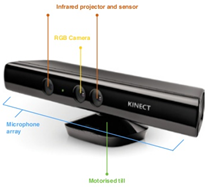 Background
Kinect sensor
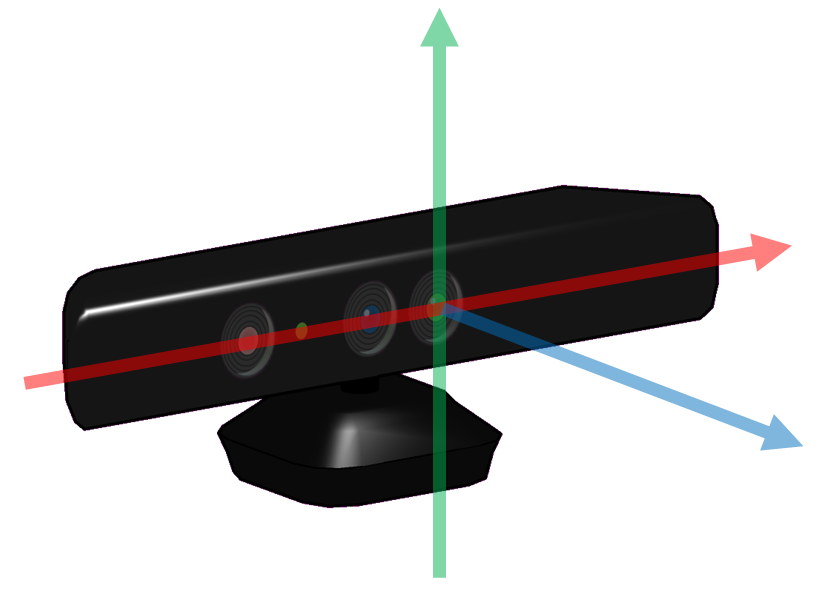 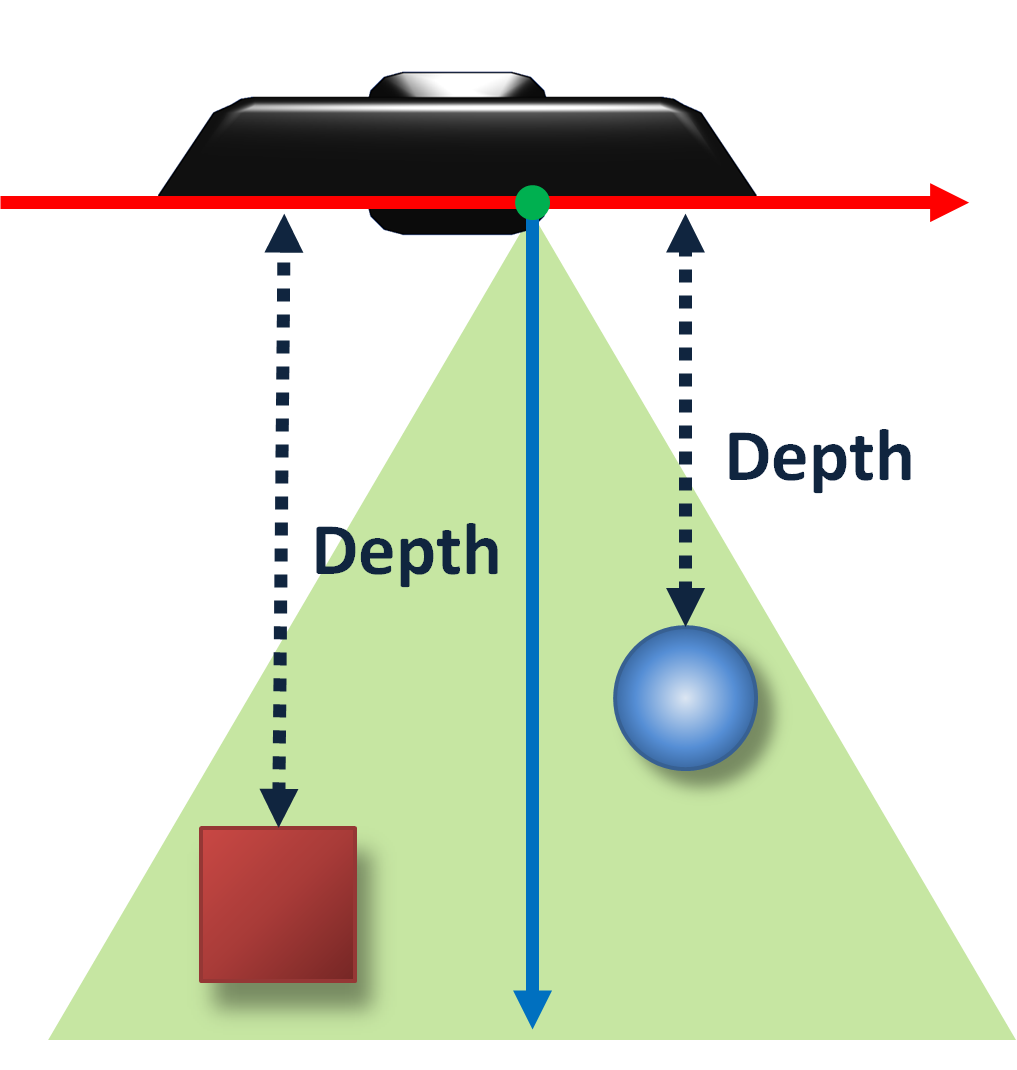 Method
Iterative Closest Point
Truncated Signed Distance Function
Surface measurement
Sensor pose estimation
Surface reconstruction update
Surface prediction
Time: k
Camera pose (a rigid body transformation matrix):
Method------Preliminaries
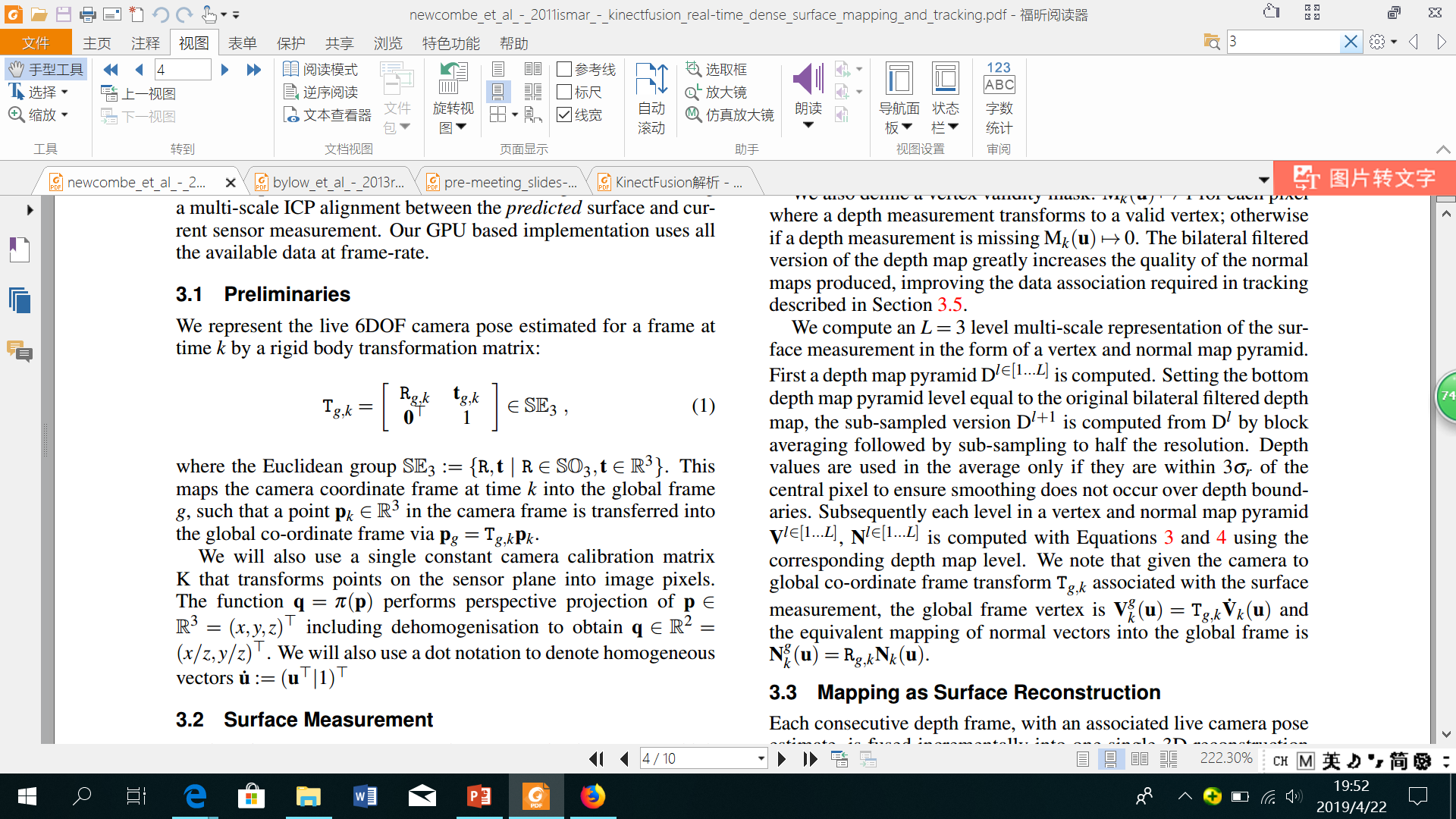 Transfer a point in the camera frame into the global co-ordinate frame
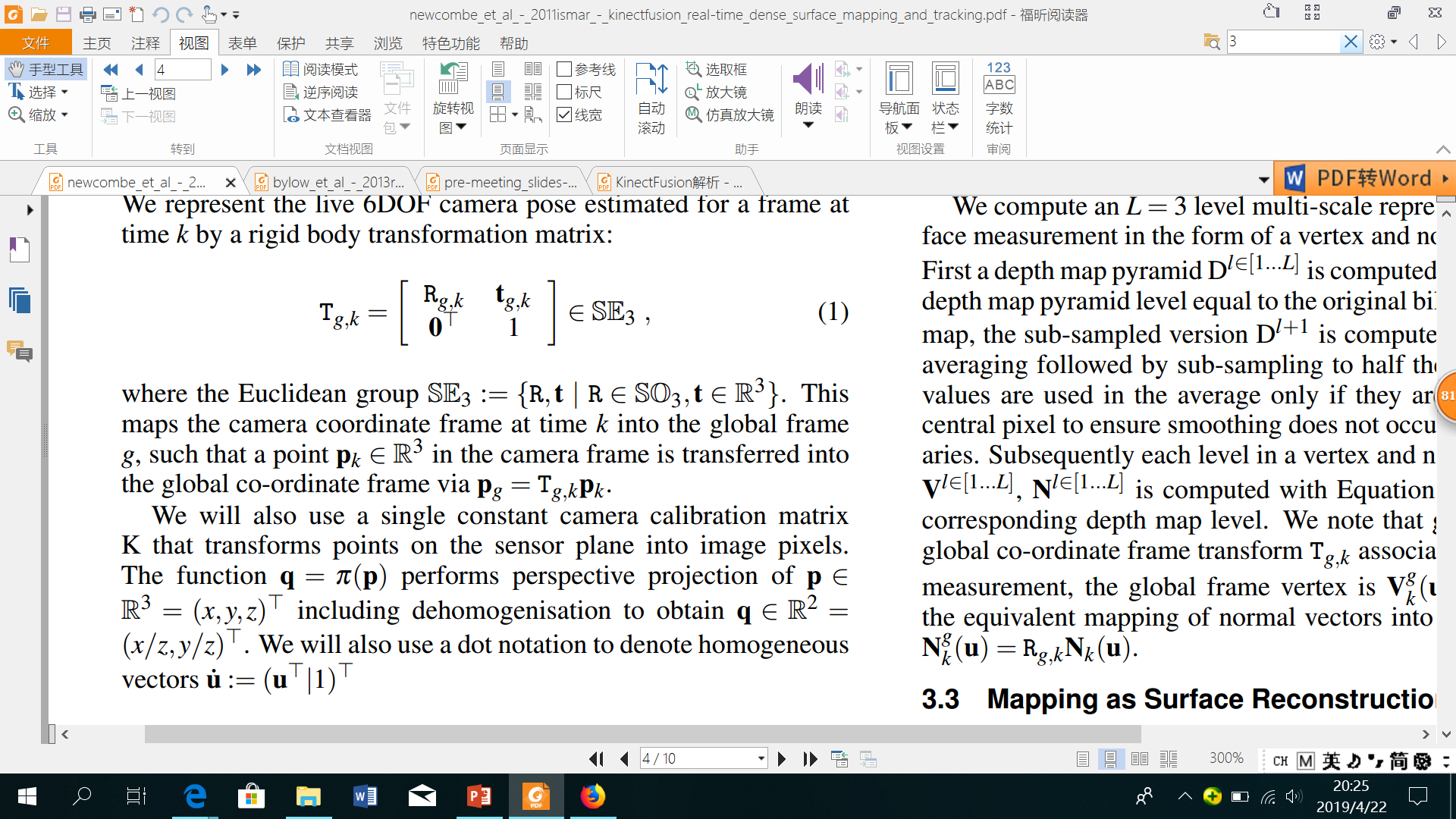 Using K to denote the camera calibration matrix
     which transforms points on the sensors plane into image pixels.
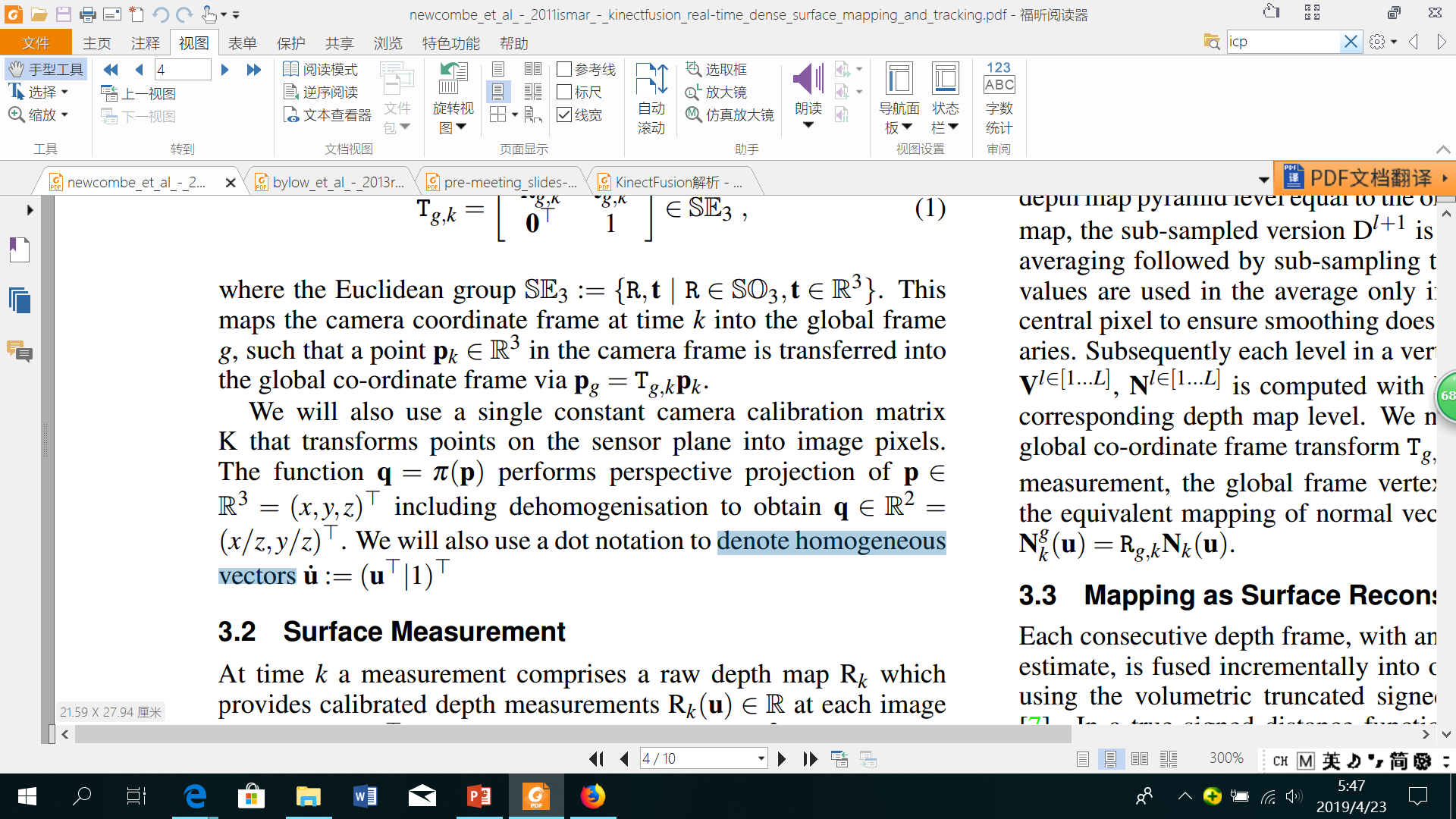 homogeneous vectors
Pre-processing stage
Generate a dense vertex map and normal map pyramid
Method------Surface measurement
Raw depth map Rk
Weighted value
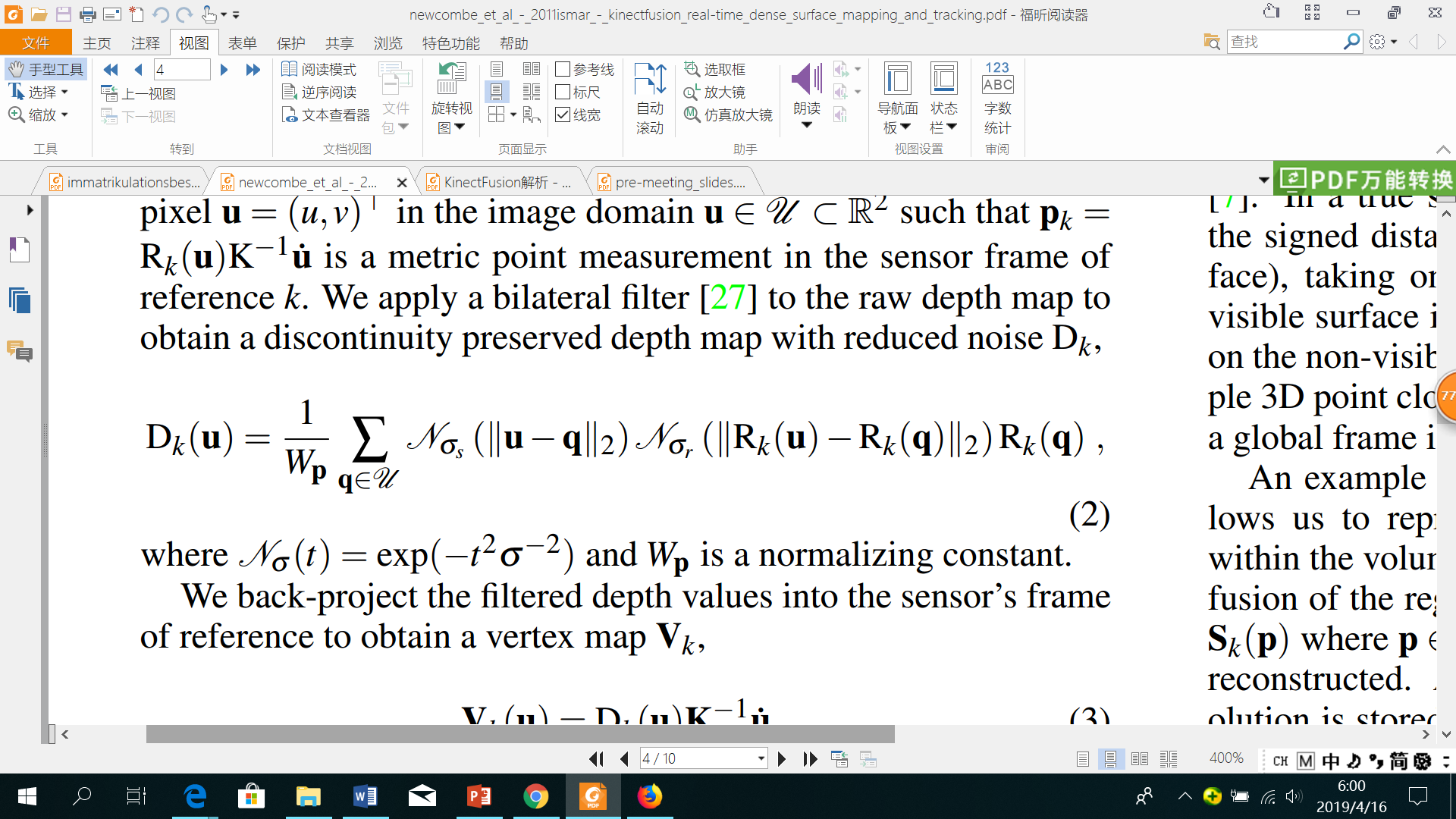 Bilateral filter
Method------Surface measurement
Depth map with reduced noise Dk
Back-project the filtered depth values into the sensors frame of reference k
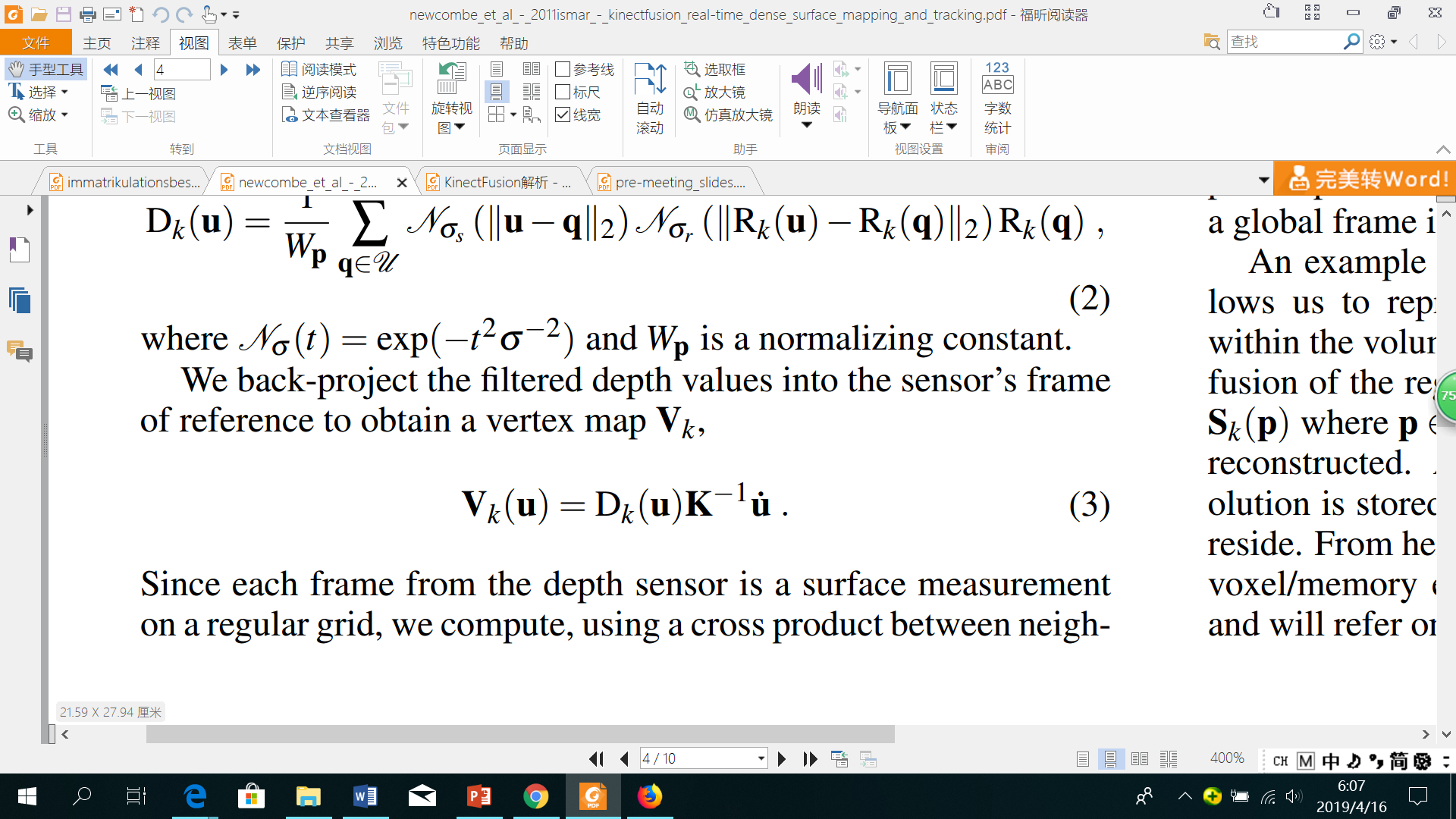 Vertex map Vk
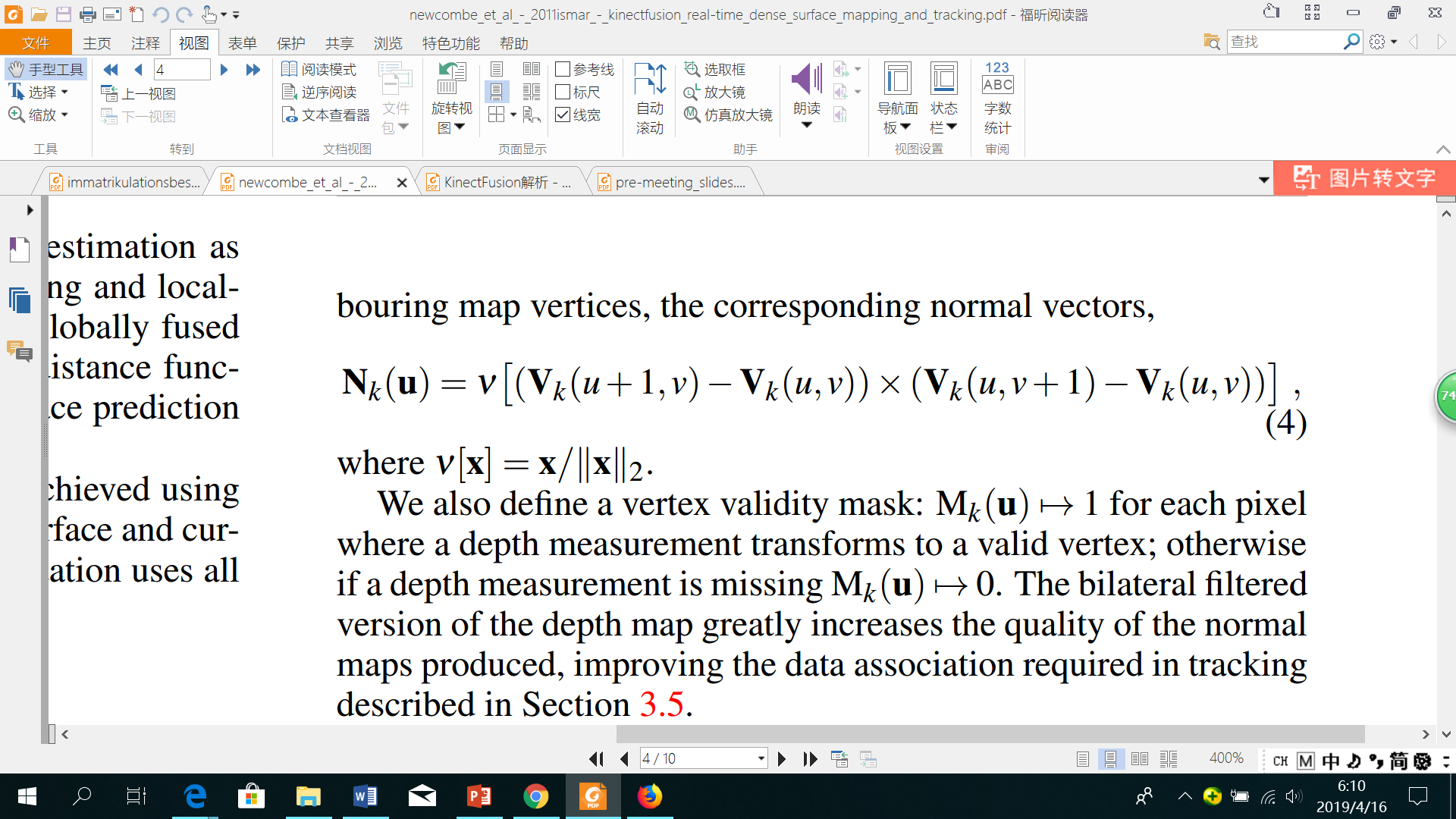 Cross product the neighboring vertices to compute normal vectors
To compute camera pose from coarse to fine, which can speed up the computation
Level 160*120


Level 320*240


Level 640*480
Normal map Nk
Depth map
Vertex and normal map pyramid
Level = 3
The global scene fusion process
Truncated Signed Distance Function (TSDF) representation


“Each consecutive depth frame, with an associated live camera pose estimate is fused into one single 3D reconstruction”
Method------Mapping as Surface Reconstruction
TSDF representation
Method------Mapping as Surface Reconstruction
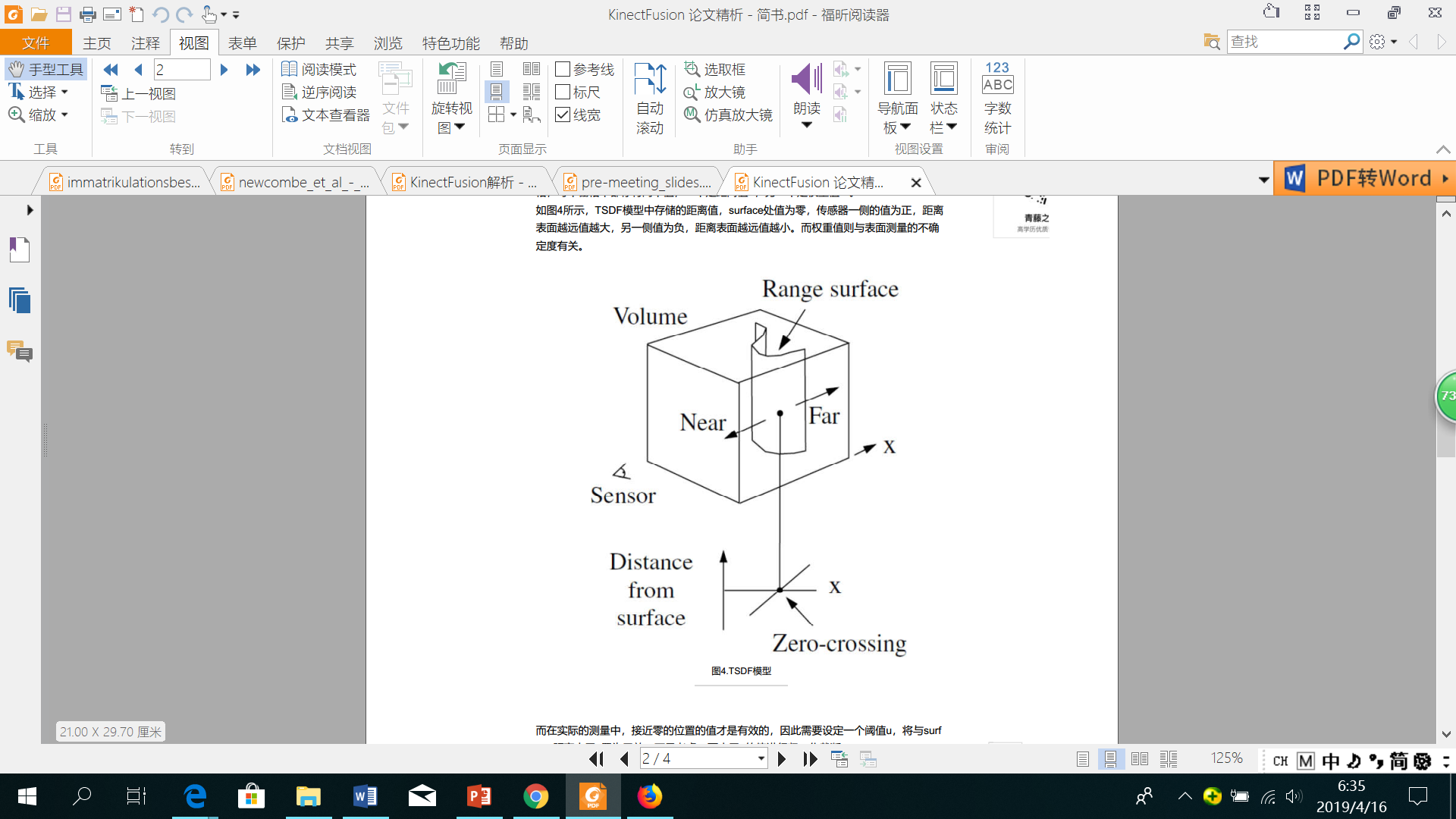 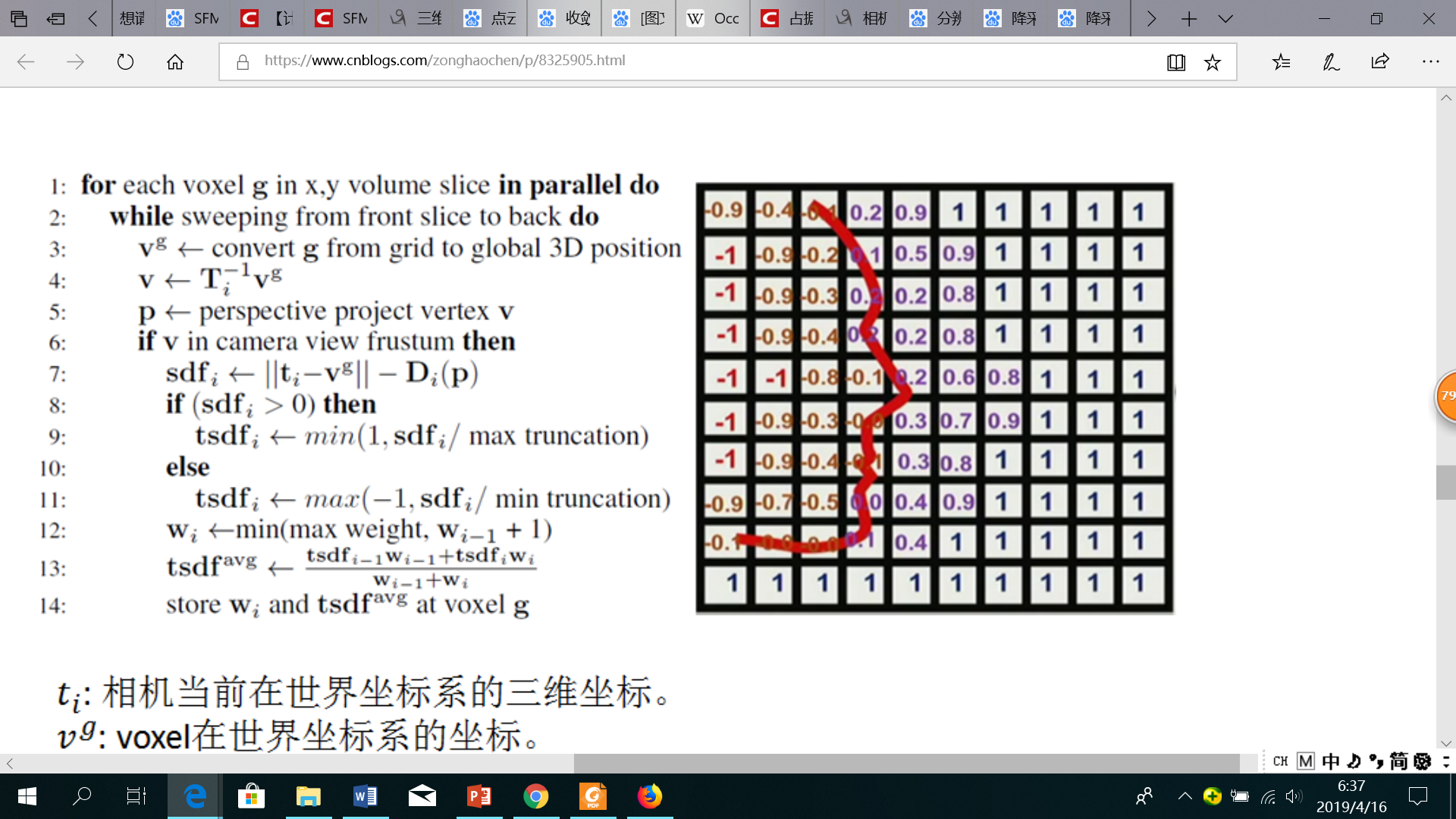 Two components are stored:
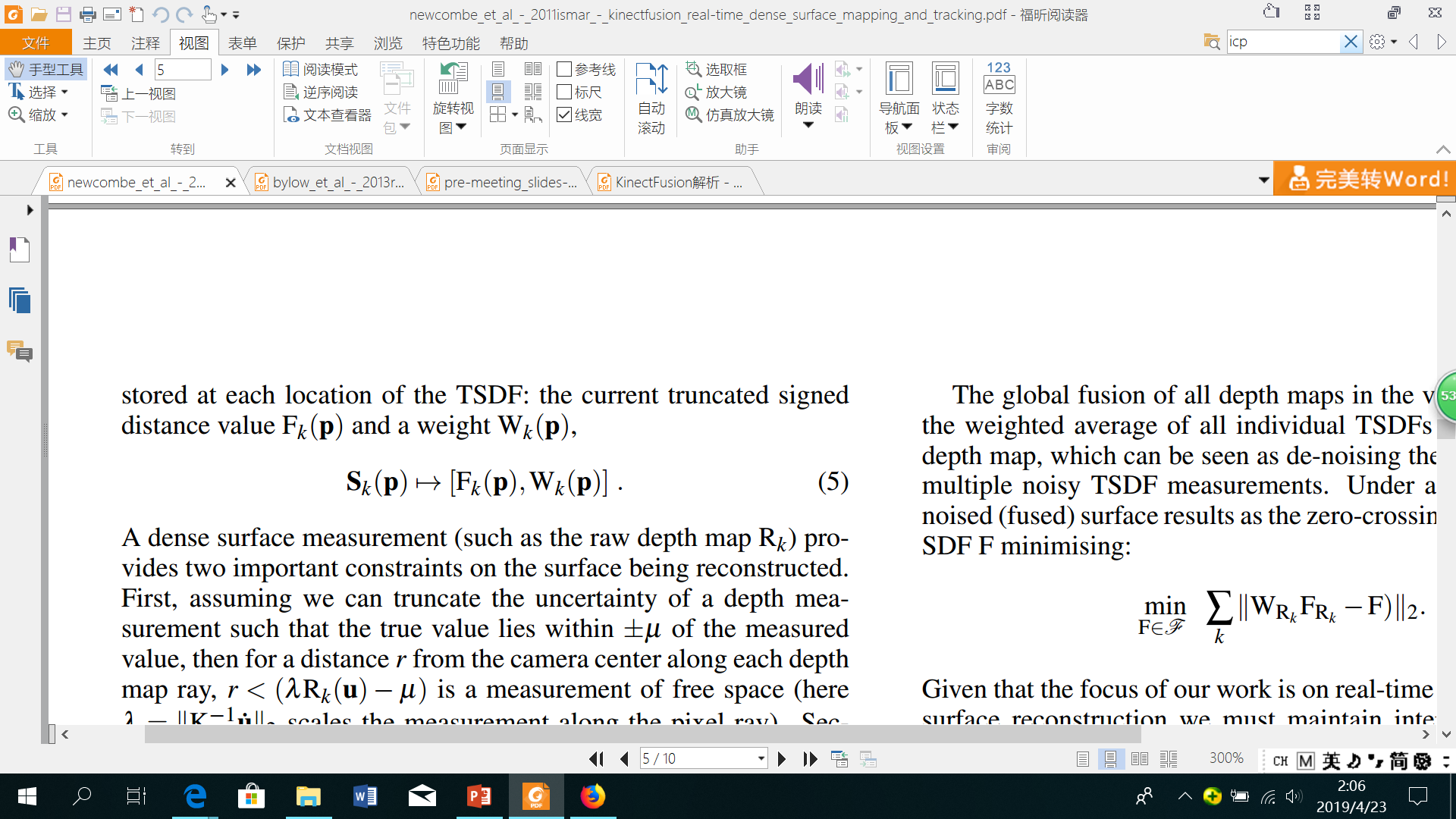 How to compute the distance value?
Method------Mapping as Surface Reconstruction
3D point (global coordinates)
The ray from the camera center to the 3D point p
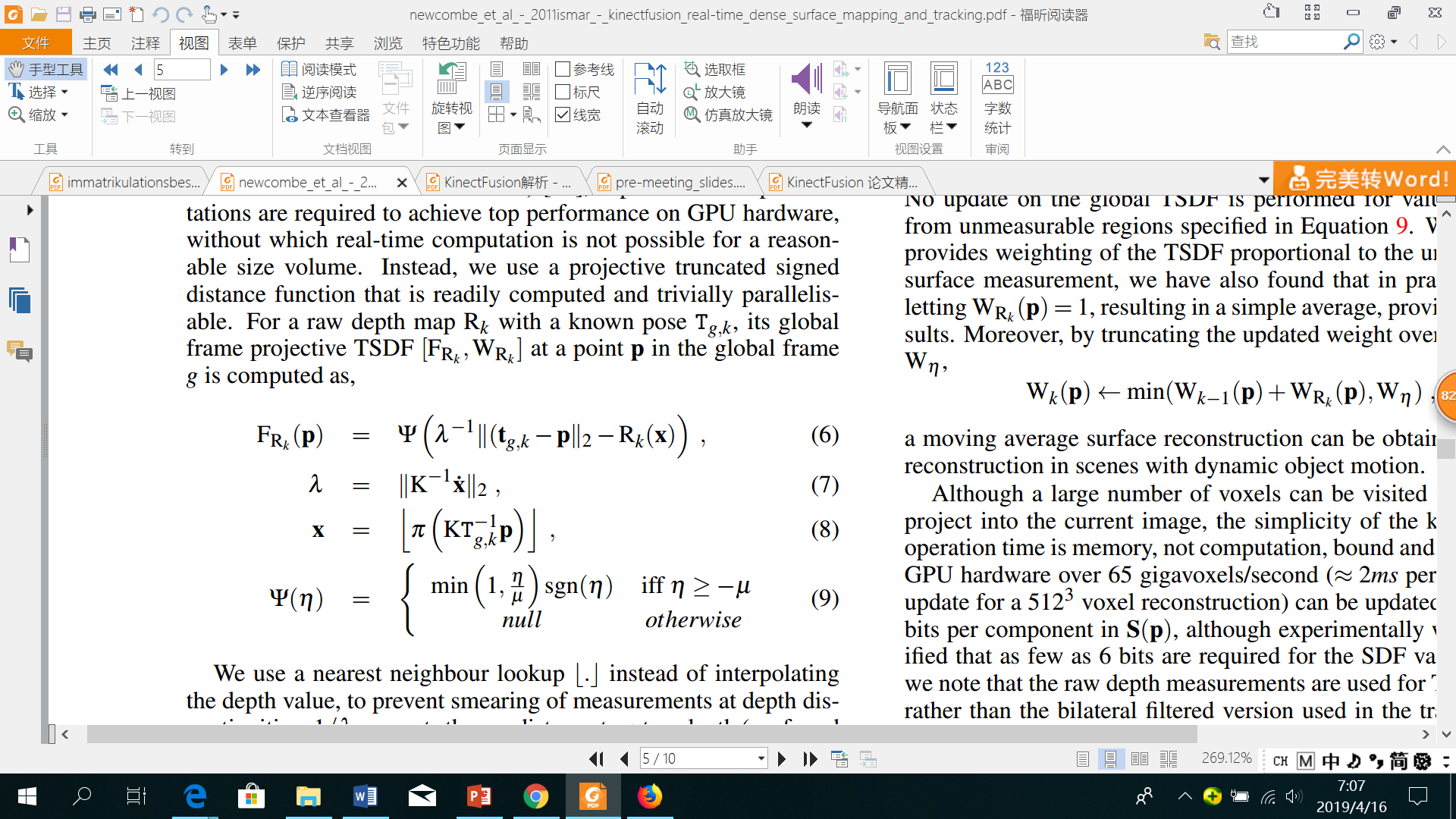 Normalization factor
2D pixel point
SDF trancation
Weighted value?
Proportional to
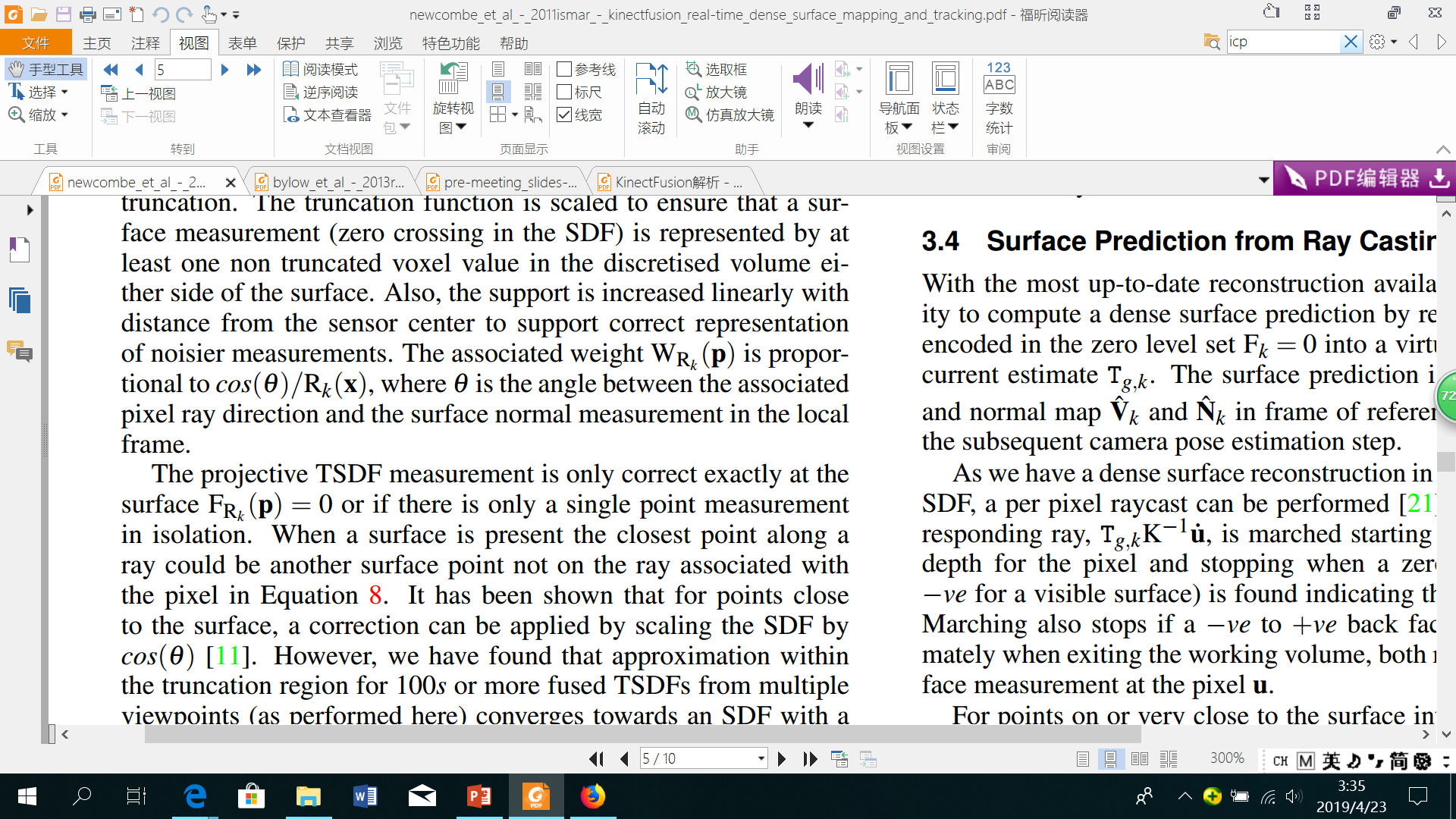 Method------Mapping as Surface Reconstruction
Global TSDF?
------weighted average
Global TSDF
TSDF of current frame
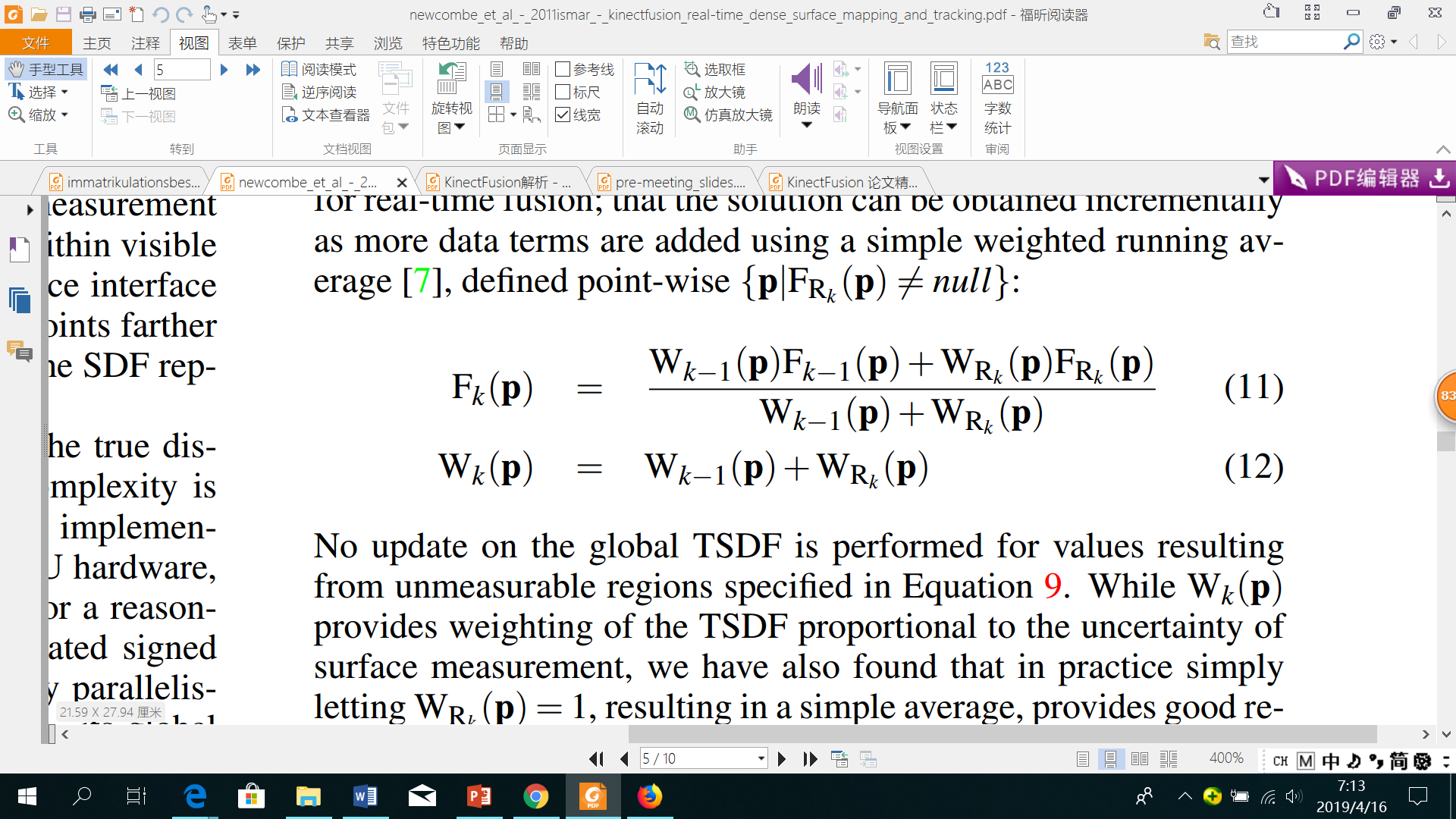 Truncated weights
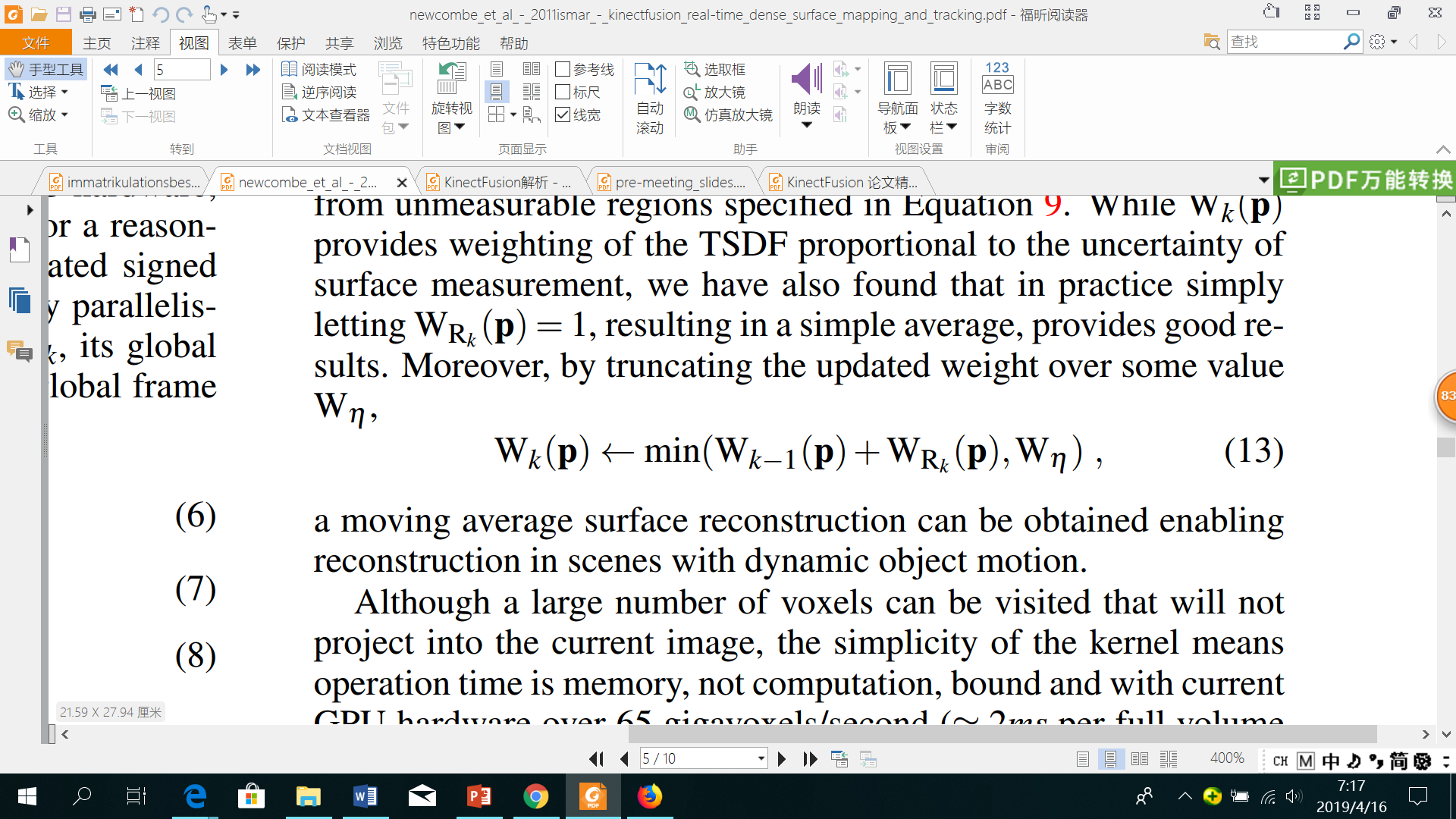 TSDF distance value = 0  surface

A per-pixel ray-casting is performed
Method------Surface prediction from ray casting the TSDF
-ve
+ve
Zero crossing
Surface here!
camera
Iterative closest point (ICP) algorithm
can be used to compute the rigid body transformation
Method------Sensor pose estimation
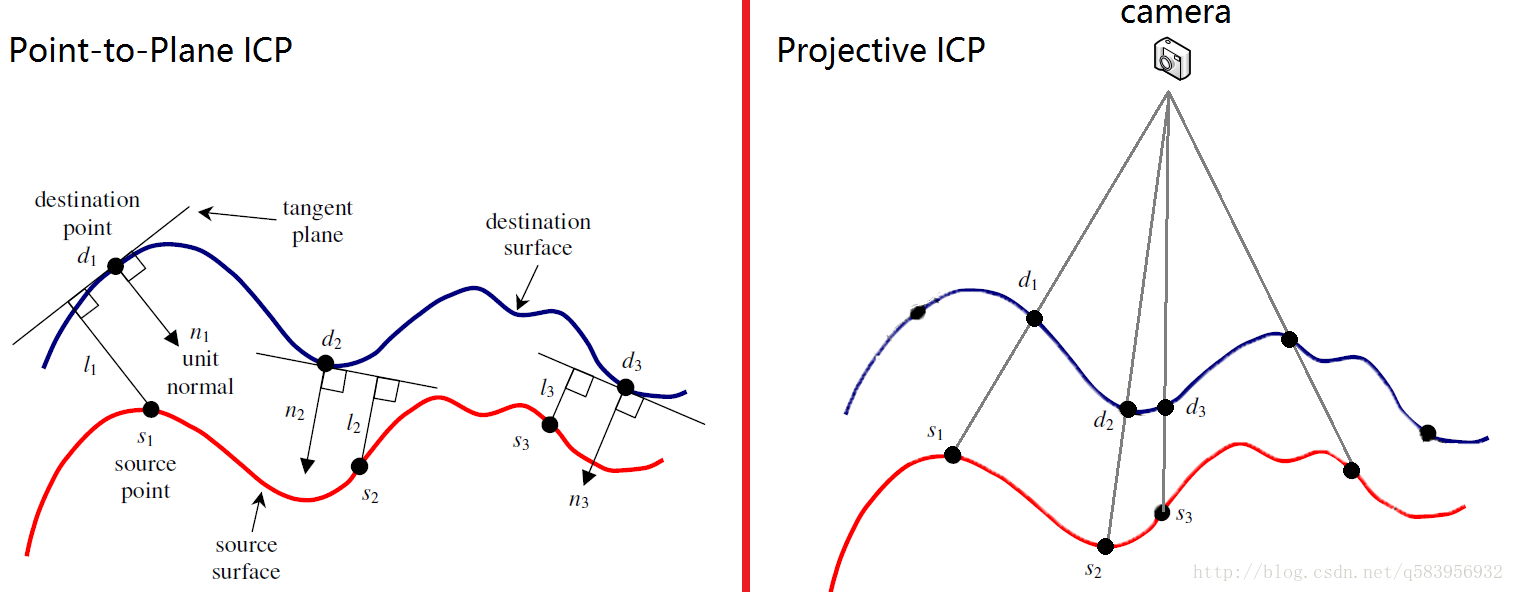 Frame-to-model ICP?
Method------Sensor pose estimation
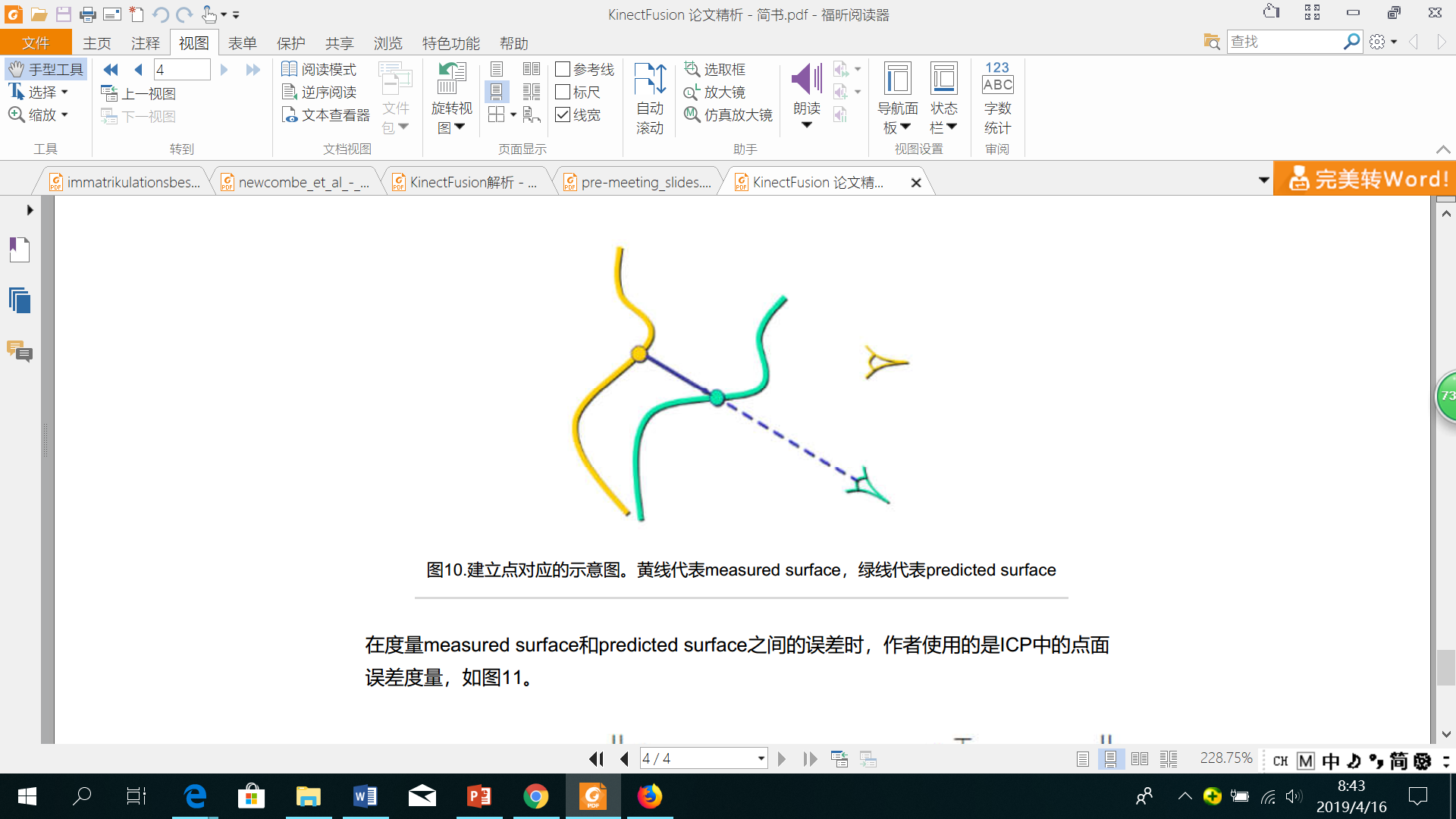 Measured surface
Predicted surface
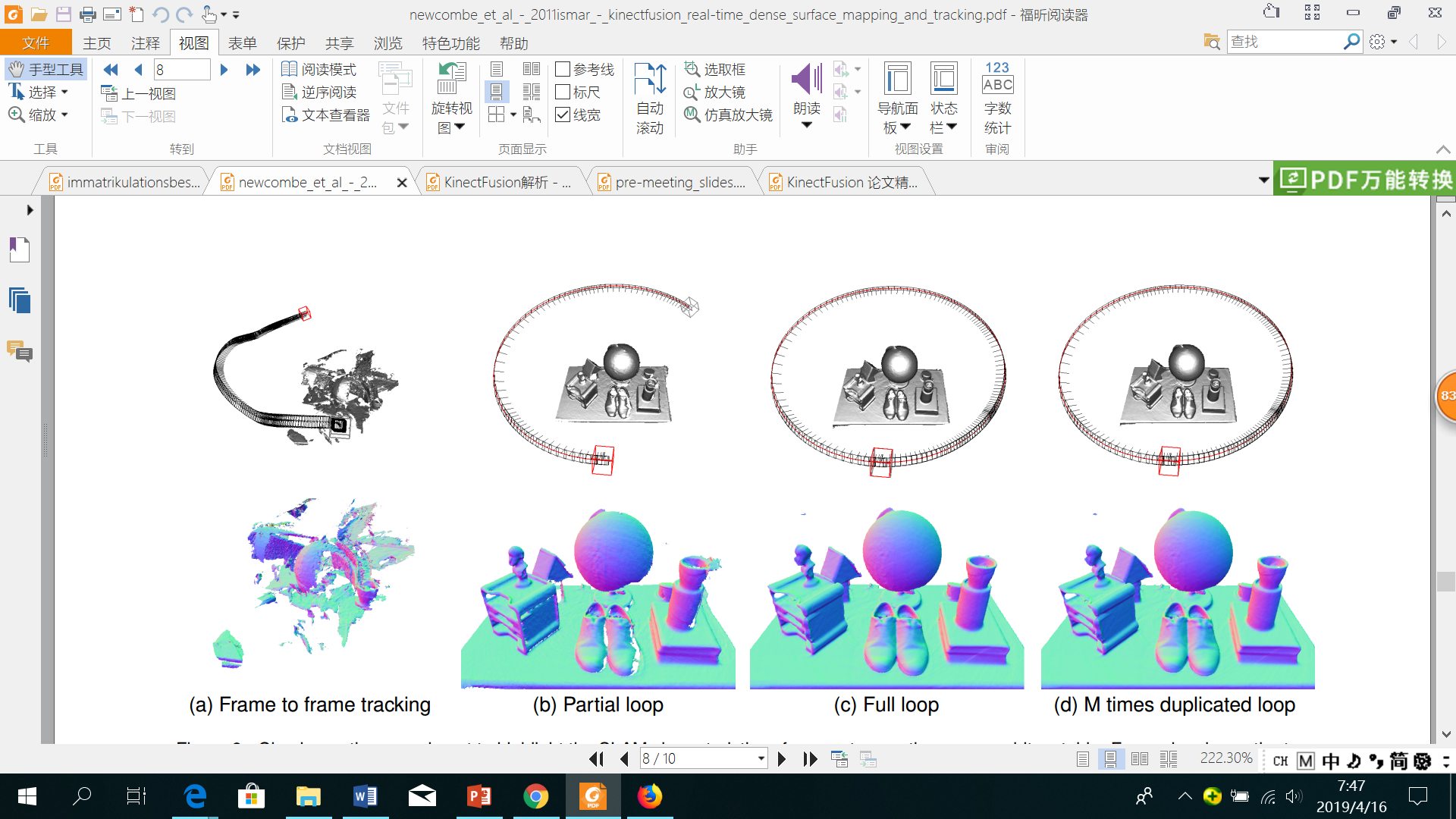 Experiments
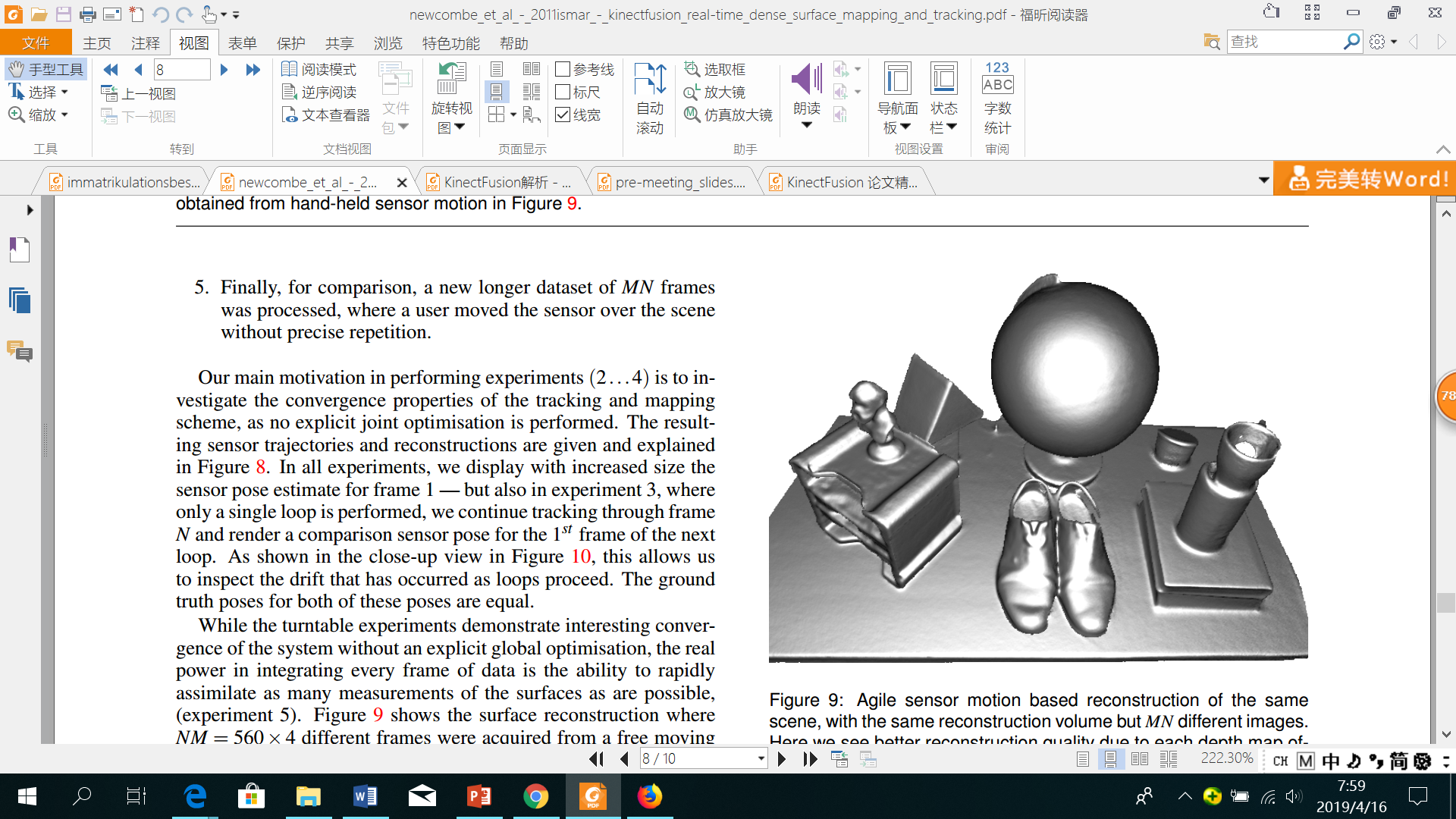 The Kinect sensor is placed on a fixed turntable

Capture every 19s 
N=560 frames
(e) MN frames without precise repetition
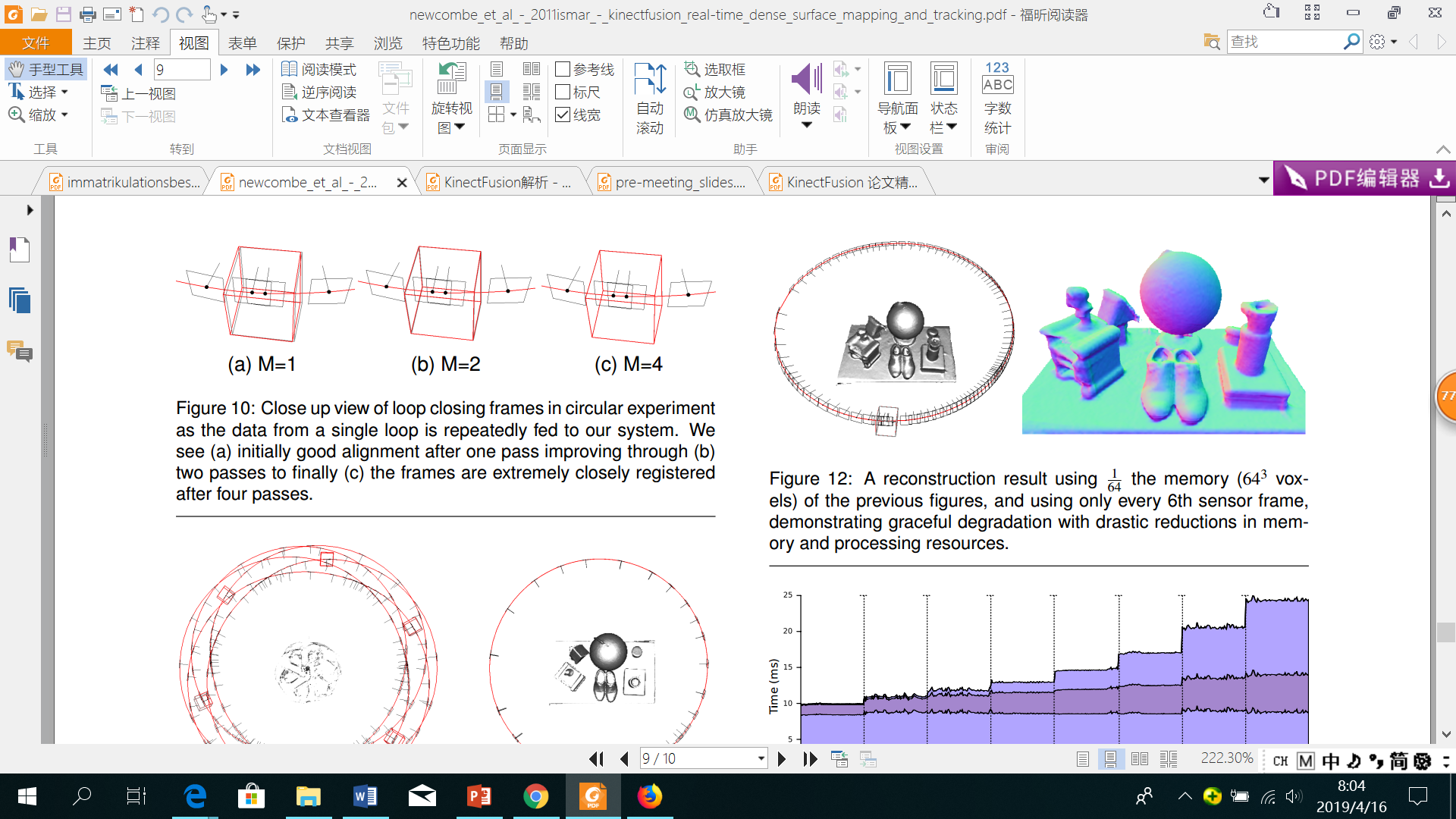 Experiments------Alignment
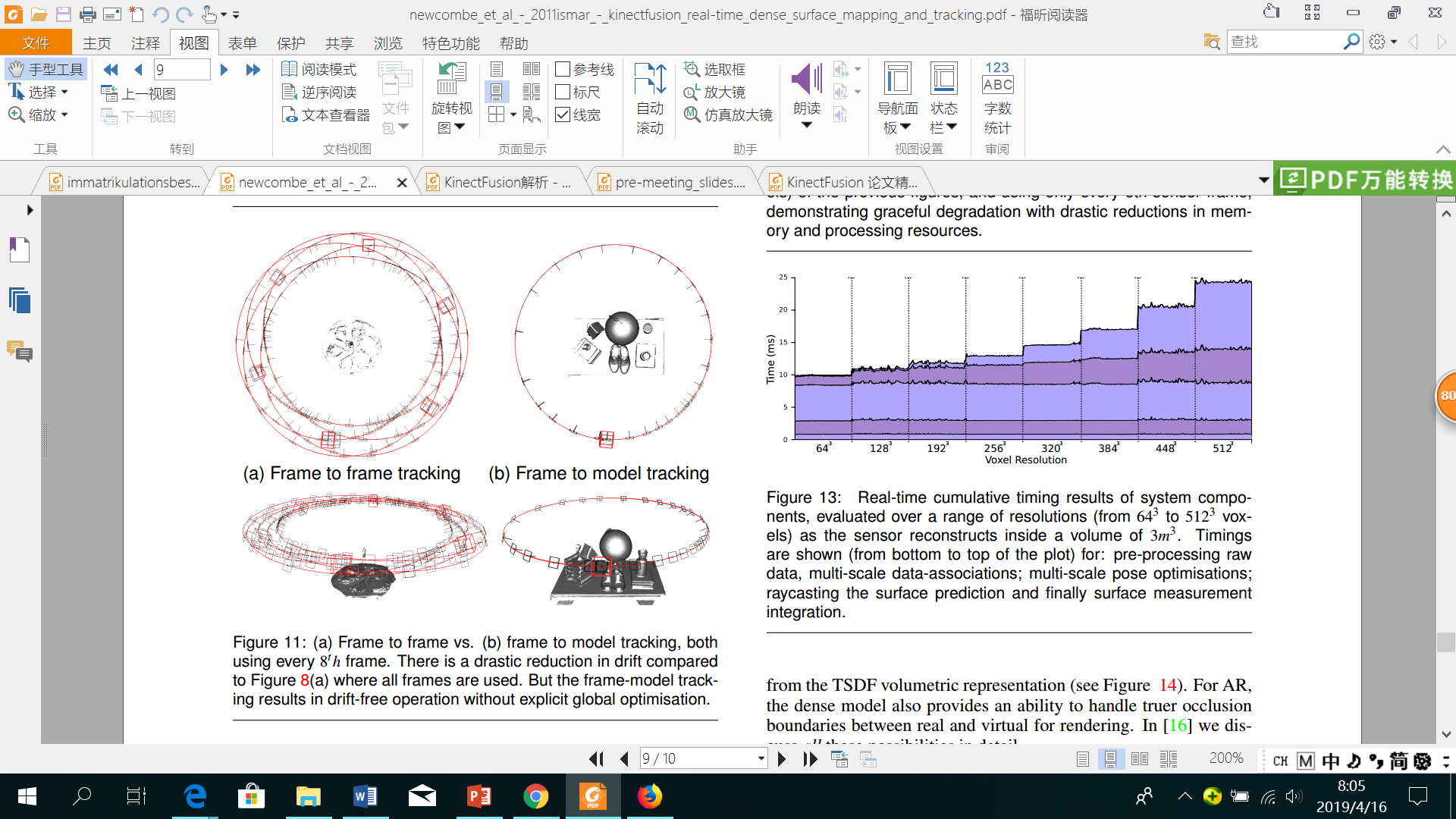 Drift-free
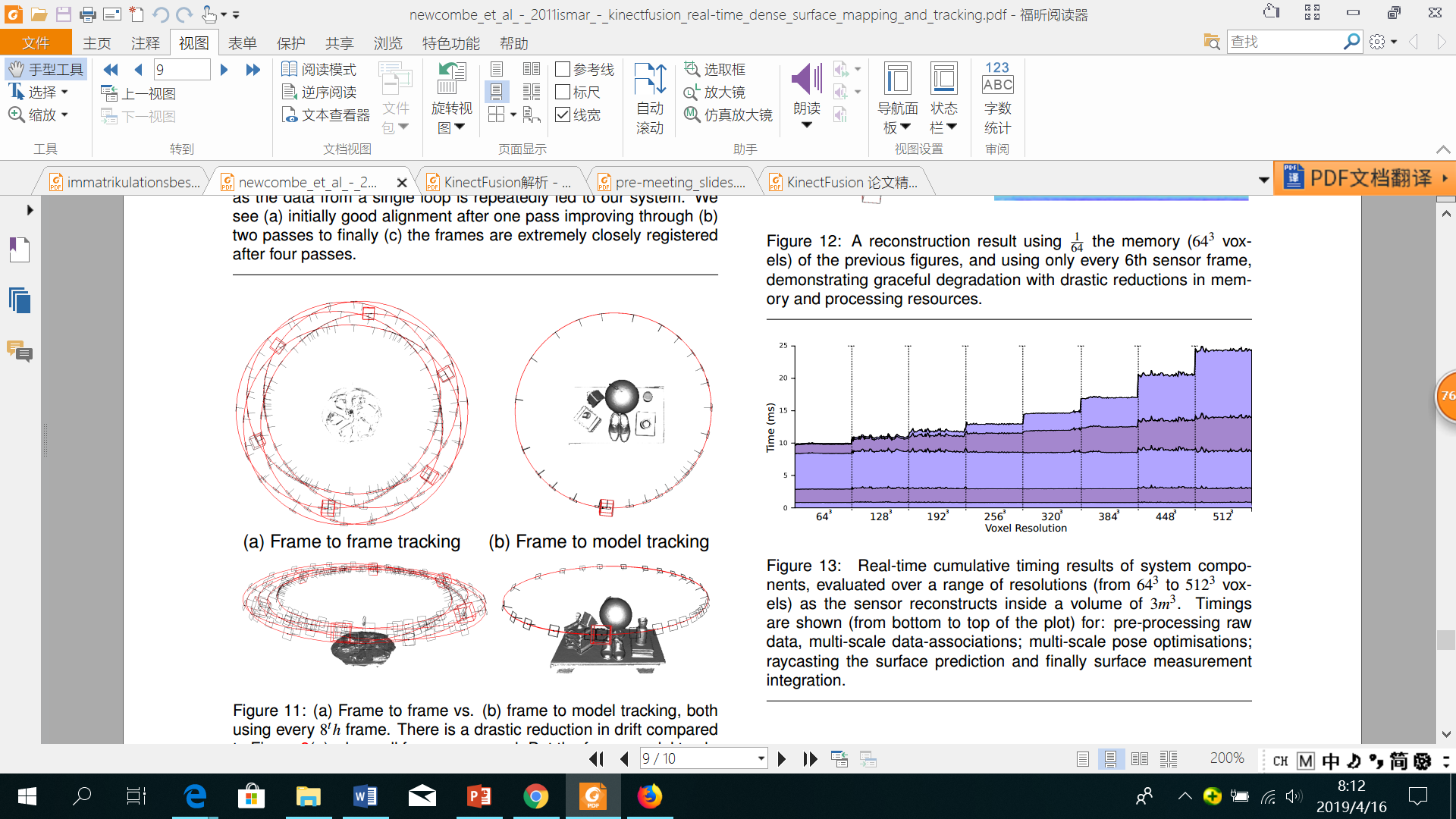 Experiments------Processing time-Constant
Robustness to lighting indoor scene

Main failure:
Large planar scene

No features
Hard to align
Experiments------Observations and Failure Modes
Key concept
Up-to-date surface representations fusing all data from previous scans with TSDF
Frame-to-model
Fully parallel algorithms

Challenges
<= 7m3
Summary
Thanks!
Q&A?